in memory: Cliff Stanford
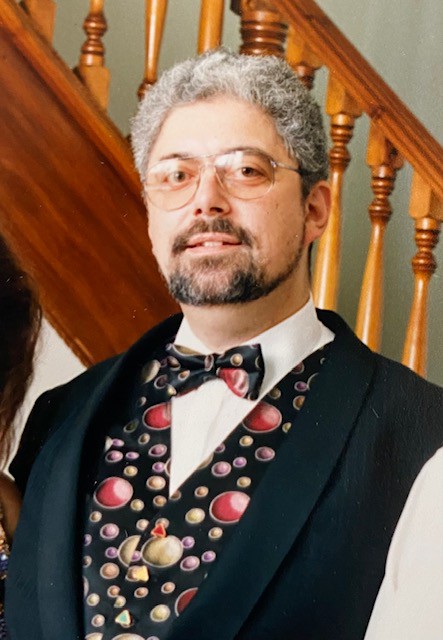 UK Internet Pioneer
1954 - 2022
1 March, 2022